CSc 110, Spring 2017
Lecture 30: 2D Structures
Adapted from slides by Marty Stepp and Stuart Reges
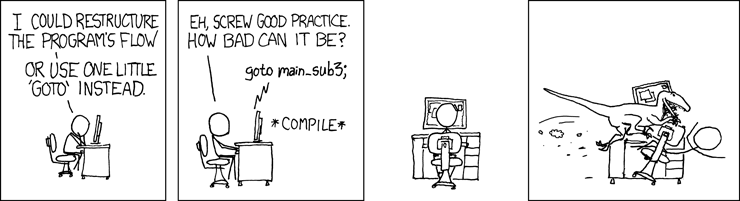 1
Set creation, operations and methods
Use the function set:	
     a = set()
Use {value, …, valuen}:
		b = {"the", "hello", "happy"}
You can also use in, len(), etc.
2
Dictionary methods
You can also use in, len(), etc.
3
What is the right structure?
You want to store a bunch of colors so you can later choose one at random.
Batting order of a baseball team.
Students names and their grades on a project.
Friends names and their phone numbers
Height, width and location of a sports field.
Movies a person has watched.
Items in a shopping cart.
A student's grades.
4
What is the right structure?
The grades for all students in a class
All books in a store arranged by category
Many recipes each containing many steps
Phone numbers that have been called this month on a phone plan divided by area and country code for billing simplicity
5
Exercise
Write a program that allows a user to ask the distance between two friends.

If person 1 and person 2 are friends then they are distance 0
If person 2 is friends with a friend of person 2 they are distance 1

What structure is appropriate for this problem?
6
Data - dot file format
graph {    
  Ashley -- Christopher    
  Ashley -- Emily    
  Ashley -- Joshua    
  Christopher -- Andrew    
  Emily -- Joshua    
  Jacob -- Christopher    
  Jessica -- Ashley    
  Sarah -- Andrew    
  Sarah -- Christopher    
  Sarah -- Emily    
  Stuart -- Jacob
}
7
Left blank
8
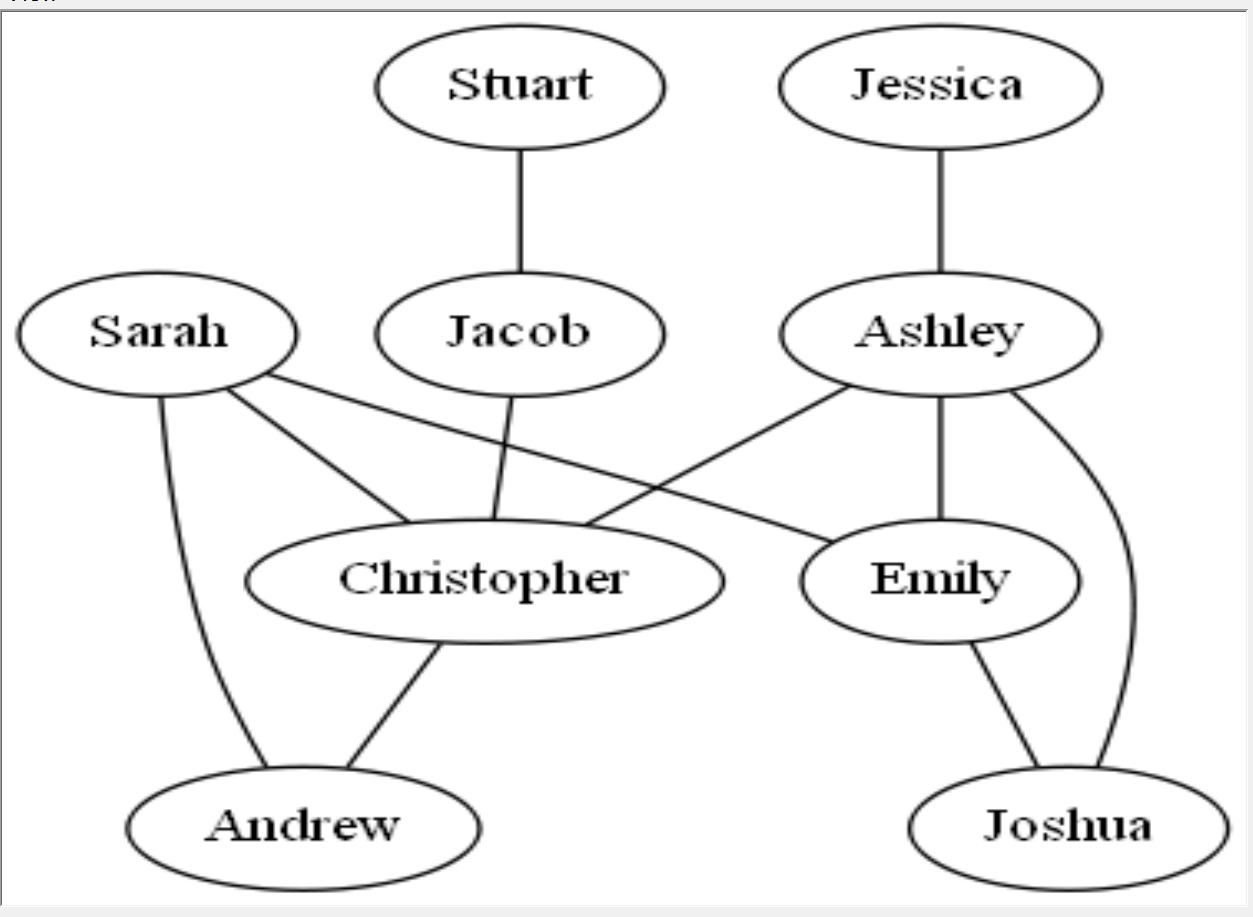 9
Ashley    Christopher      Emily    Joshua         Andrew 







Jacob      Jessica          Sarah     Stuart
10
# Reads in a dot file with friendship data
# Asks if two people are friends 

def main():
    file = open("friends.dot")
    lines = file.readlines()
    friends = create_set(lines)

    for name in friends:
        print(name, " : ", friends[name])
    name1 = input("Enter a name: ")
    name2 = input("Enter a name: ")

    #Are name1 and name2 friends?
11
# creates and returns a dictionary mapping each person to a set
# of their friends. Creates an entry for 1 to 2 and 2 to 1.
def create_set(lines):
    friends = {}
    # skip the first and lst lines as they have dot syntax
    for i in range(1, len(lines) - 1):
        line = lines[i].split()
        name1 = line[0]
        name2 = line[2]
        if (name1 not in friends):
            friends[name1] = set()
        friends[name1].add(name2)
        if (name2 not in friends):
            friends[name2] = set()
        friends[name2].add(name1)
     
    return friends
12